Συμπεριφορά Καταναλωτή
Ενότητα # 5: Κουλτούρα & Κοινωνικές Τάξεις  Διδάσκουσα: Άννα Ζαρκάδα
Τμήμα: Οργάνωση & Διοίκηση Επιχειρήσεων
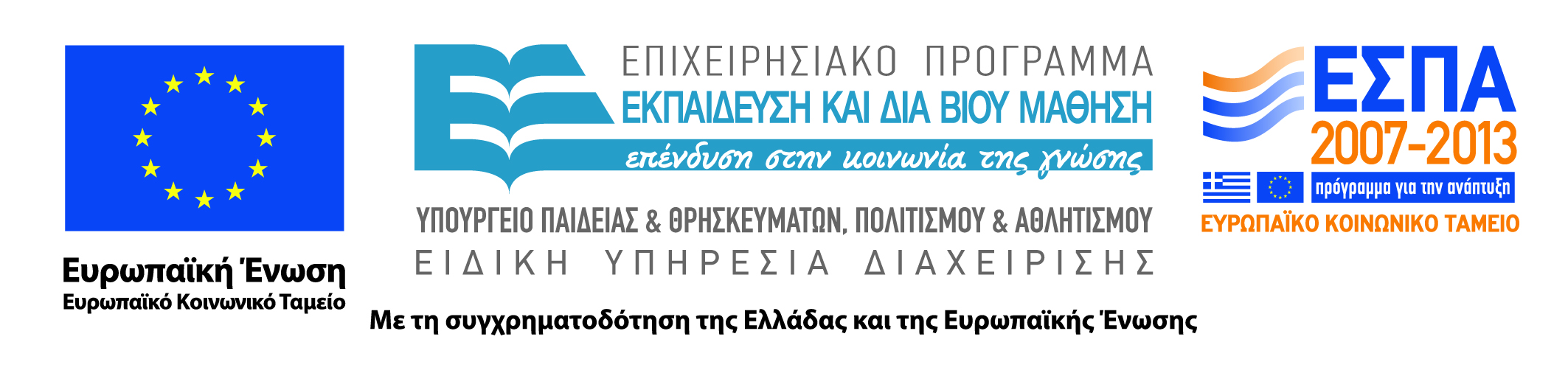 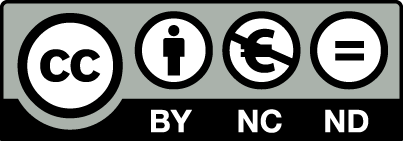 Χρηματοδότηση
Το παρόν εκπαιδευτικό υλικό έχει αναπτυχθεί στα πλαίσια του εκπαιδευτικού έργου του διδάσκοντα.
Το έργο «Ανοικτά Ακαδημαϊκά Μαθήματα στο Οικονομικό Πανεπιστήμιο Αθηνών» έχει χρηματοδοτήσει μόνο τη αναδιαμόρφωση του εκπαιδευτικού υλικού. 
Το έργο υλοποιείται στο πλαίσιο του Επιχειρησιακού Προγράμματος «Εκπαίδευση και Δια Βίου Μάθηση» και συγχρηματοδοτείται από την Ευρωπαϊκή Ένωση (Ευρωπαϊκό Κοινωνικό Ταμείο) και από εθνικούς πόρους.
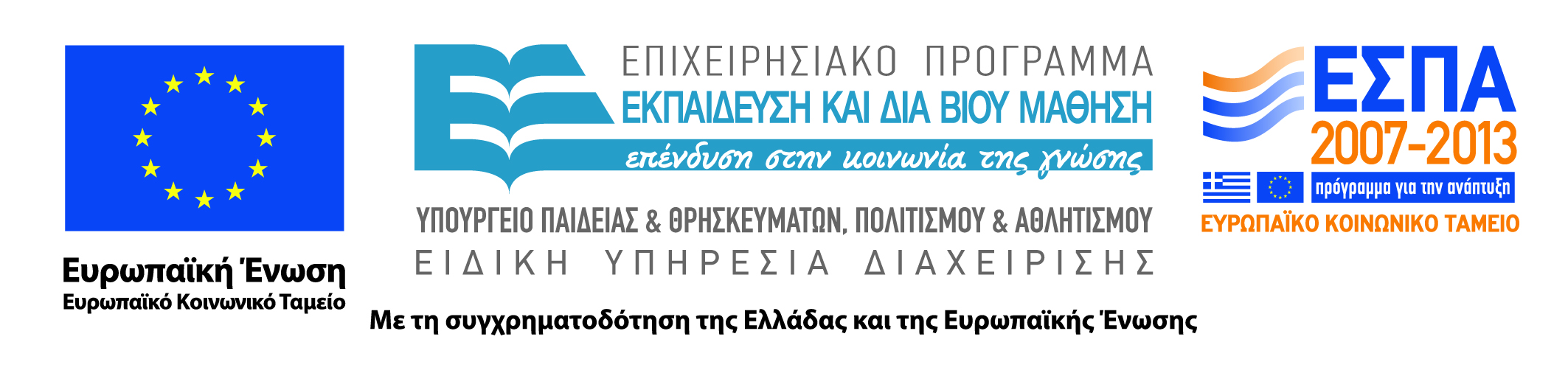 2
Άδειες Χρήσης
Το παρόν εκπαιδευτικό υλικό υπόκειται σε άδειες χρήσης Creative Commons. 
Για εκπαιδευτικό υλικό, όπως εικόνες, που υπόκειται σε άλλου τύπου άδειας χρήσης, η άδεια χρήσης αναφέρεται ρητώς.
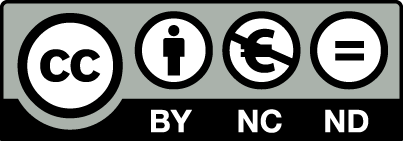 3
Σκοποί ενότητας
Κατανόηση των όρων κουλτούρα, επιμέρους κουλτούρες, κοινωνική τάξη
Εξοικείωση με περαιτέρω διαστάσεις της κουλτούρας π.χ. επικοινωνιακή κουλτούρα και διαπολιτισμικά χαρακτηριστικά των καταναλωτών
Διαπραγμάτευση ειδικών θεμάτων όπως το κοινωνικό κεφάλαιο και η κατανάλωση με στόχο την επισήμανση του στάτους
4
Περιεχόμενα ενότητας
Η Έννοια της Κουλτούρας
Επιμέρους Κουλτούρες
Διάφορες Εκφάνσεις της Κουλτούρας
Η Επίδραση των Κοινωνικών Τάξεων
Ειδικά Θέματα
5
Η Έννοια της Κουλτούρας
Μάθημα: Συμπεριφορά Καταναλωτή
Ενότητα # 5: Κουλτούρα & Κοινωνικές Τάξεις  
Διδάσκουσα: Άννα Ζαρκάδα, Τμήμα: Οργάνωση & Διοίκηση Επιχειρήσεων
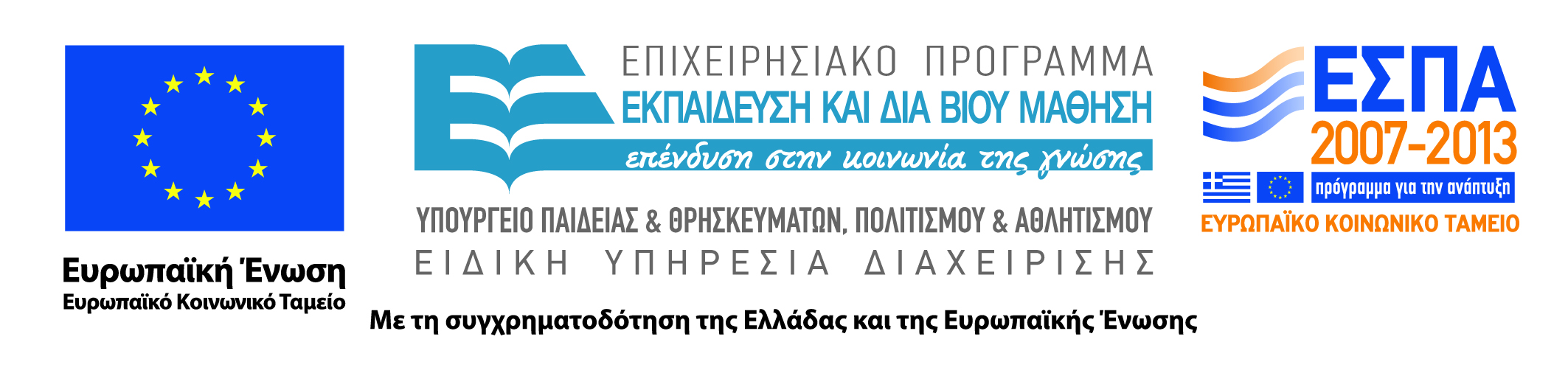 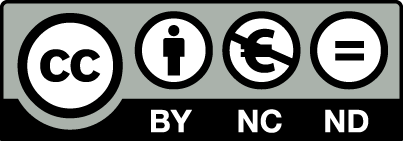 Ορισμός της κουλτούρας
«Ένα σύνολο Κανόνων ή Σταθερών  
κοινό για τα μέλη μιας κοινωνίας, τα οποία, όταν αποτελούν τη βάση της δράσης των μελών της κοινωνίας αυτής, παράγουν Συμπεριφορά, η οποία κυμαίνεται μέσα σε ένα σταθερό εύρος συμπεριφορών που τα μέλη θεωρούν σωστές και αποδεκτές»
7
Χαρακτηριστικά Κουλτούρας
Η κουλτούρα είναι
Κοινή
Διδακτή
Δυναμική
Προσαρμοστική, αλλά ανθεκτική
Η κουλτούρα παρέχει
Ταυτότητα
Πλαίσιο Αναφοράς
Συνοχή
8
Επιμέρους Κουλτούρες
Μάθημα: Συμπεριφορά Καταναλωτή
Ενότητα # 5: Κουλτούρα & Κοινωνικές Τάξεις  
Διδάσκουσα: Άννα Ζαρκάδα, Τμήμα: Οργάνωση & Διοίκηση Επιχειρήσεων
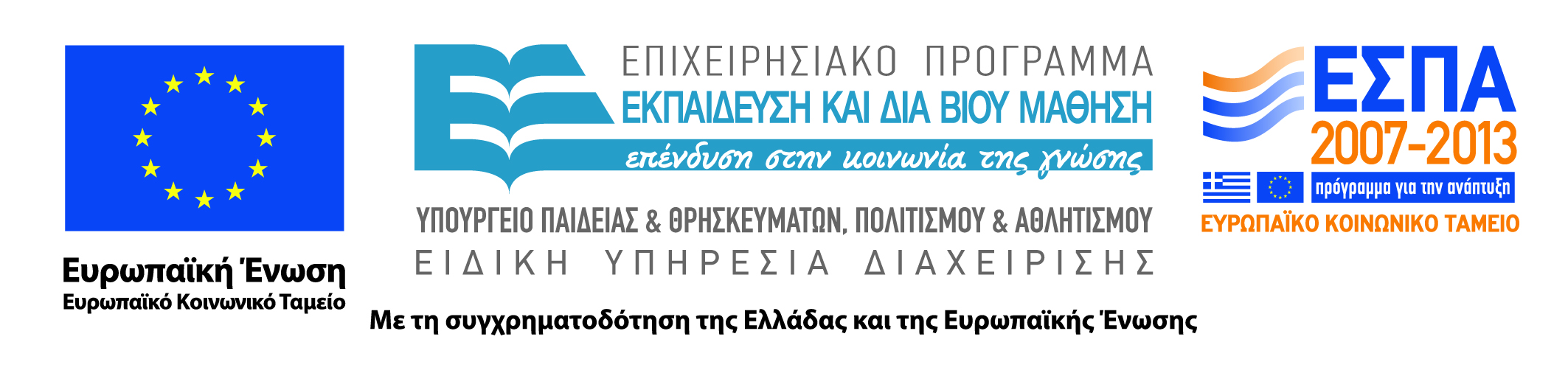 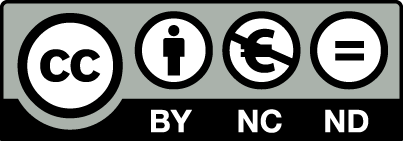 Επιμέρους Κουλτούρα
Συγκεκριμένα τμήματα ατόμων μέσα σε μία κουλτούρα, τα οποία έχουν ομοιογενείς αξίες, ήθη και έθιμα που τους διαφοροποιούν  από άλλα μέλη και τμήματα της ίδιας κοινωνίας
Σιώμκος, 2011
10
Επιμέρους Κουλτούρες (1 από 2)
Ηλικιακές
Κριτήριο: η γενιά
Εθνικές ή Φυλετικές
Κριτήρια: η εθνικότητα, η φυλή, η γλώσσα
Γεωγραφικές
Κριτήρια: ο τόπος, έθιμα, διάλεκτοι
11
Επιμέρους Κουλτούρες (2 από 2)
Θρησκευτικές:
Κριτήριο: θρησκευτικές πεποιθήσεις και προσήλωση
Επιμέρους κοινωνικές κουλτούρες
Η κουλτούρα των αστέγων
Επιμέρους Κουλτούρες Κατανάλωσης
Η κουλτούρα των μοτοσικλετιστών Harley Davidson
12
Οι πιο Ομιλούμενες Γλώσσες
Πηγή: www.ethnologue.com
13
Οι πιο Διαδεδομένες Θρησκείες
Πηγή: en.wikipedia.org
14
Διάφορες Εκφάνσεις της Κουλτούρας
Μάθημα: Συμπεριφορά Καταναλωτή
Ενότητα # 5: Κουλτούρα & Κοινωνικές Τάξεις  
Διδάσκουσα: Άννα Ζαρκάδα, Τμήμα: Οργάνωση & Διοίκηση Επιχειρήσεων
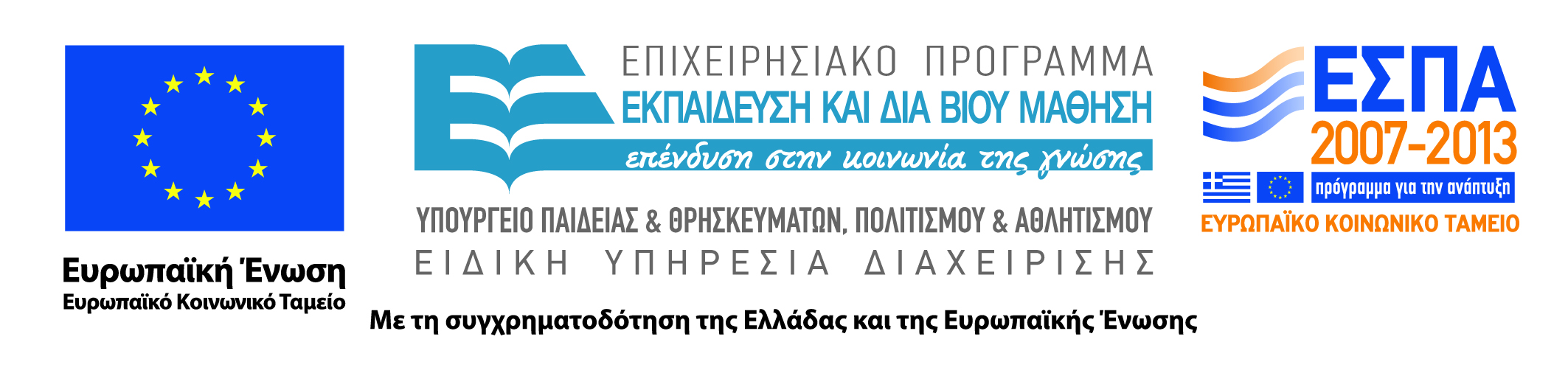 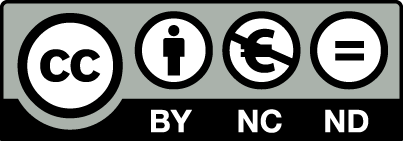 Κουλτούρα Επικοινωνίας
Σύμφωνα με τον Edward Hall κάθε πολιτισμός χρησιμοποιεί μηνύματα υψηλού  ή χαμηλού περιεχομένου πλαίσιο στις επικοινωνίες ρουτίνας. 
Σύμφωνα με αυτό υπάρχουν: 
Χώρες με κουλτούρα χαμηλού περιεχομένου
Σαφής και κυριολεκτική επικοινωνία
Χρήση πολλών λέξεων
Χώρες με κουλτούρα υψηλού περιεχομένου
Χρήση συμβολισμού, παράλληλα νοήματα ανάλογα το πλαίσιο
Μεμονωμένες λέξεις φορτισμένες με νοήματα
16
Κουλτούρα Επικοινωνίαςανά Χώρα
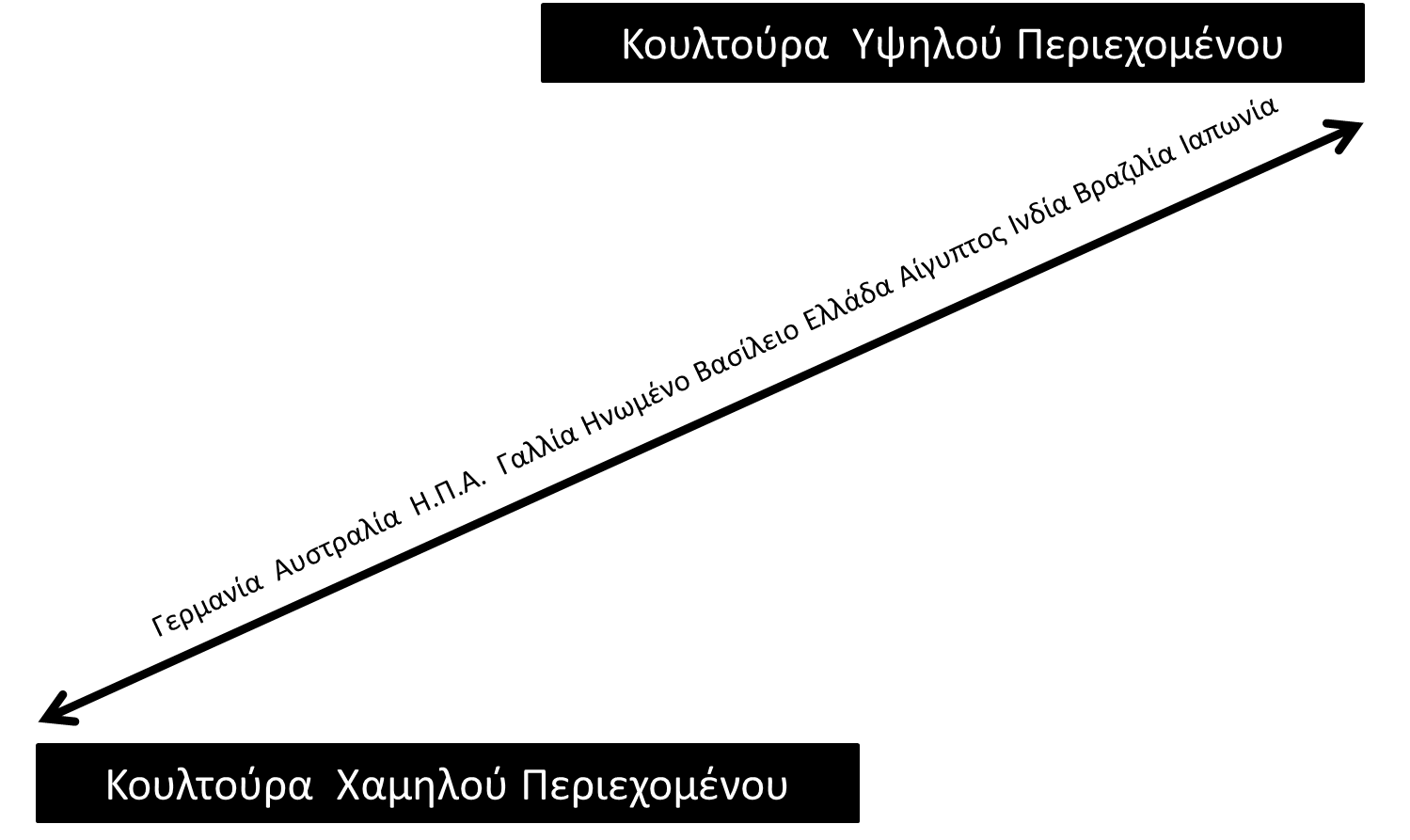 17
Πολιτισμικές Διαστάσεις (1 από 2)
Υλικός πολιτισμός
Καλλιτεχνήματα και χρηστικά αντικείμενα
Υλισμός
Τεχνολογία
Οικονομία
 παραγωγή, διανομή & κατανάλωση
 παραγωγή, συσσώρευση και κατανομή του πλούτου
 μετανάστευση, αποικιοκρατία και ιμπεριαλισμός

Γλώσσα και επικοινωνία
Λεκτική
Μη Λεκτική 
«σιωπηλές γλώσσες»
18
Πολιτισμικές Διαστάσεις (2 από 2)
Κοινωνικές δομές
 Διαστρωμάτωση
 Κινητικότητα
 Οργάνωση
 Σχέσεις
 Συγγένεια

Θρησκεία
 Πίστεις
 Πρακτικές
 Ηθική
Αισθητική
 Ωραίο
 Καλό γούστο
 Μορφή, σχήμα, χρώμα
 Τέχνη – υψηλή / λαϊκή
 Χιούμορ
19
Οι 5 Διαστάσεις της Κουλτούρας
Κατά το Hofstede 
Η κουλτούρα έχει διαπολιτισμικό χαρακτήρα
Υπάρχουν 5 διαστάσεις κατηγοριοποίησης:
Ατομισμός – Συλλογικότητα
Αποφυγή της Αβεβαιότητας
Απόσταση Ισχύος
Αρρενωπότητα - Θηλυκότητα
Μακροπρόθεσμος Προσανατολισμός
20
Οι κουλτούρες μέσα από τις διαφημίσεις του McDonald’s
McDonalds - Αυστραλία 2009
McDonalds – Κορέα
McDonalds – Ισραήλ – θρησκεία
McDonalds – Ισραήλ– πολιτική
McDonalds –Σουηδία
McDonalds – Ελλάδα
21
Ερώτημα για το Μάρκετινγκ
Αυτό που είναι αληθινό 
απ' αυτή τη μεριά των Πυρηναίων,
 είναι ψέμα από την άλλη

(Blaise Pascal)
22
Η Επίδραση των Κοινωνικών Τάξεων
Μάθημα: Συμπεριφορά Καταναλωτή
Ενότητα # 5 Κουλτούρα & Κοινωνικές Τάξεις  
Διδάσκουσα: Άννα Ζαρκάδα, Τμήμα: Οργάνωση & Διοίκηση Επιχειρήσεων
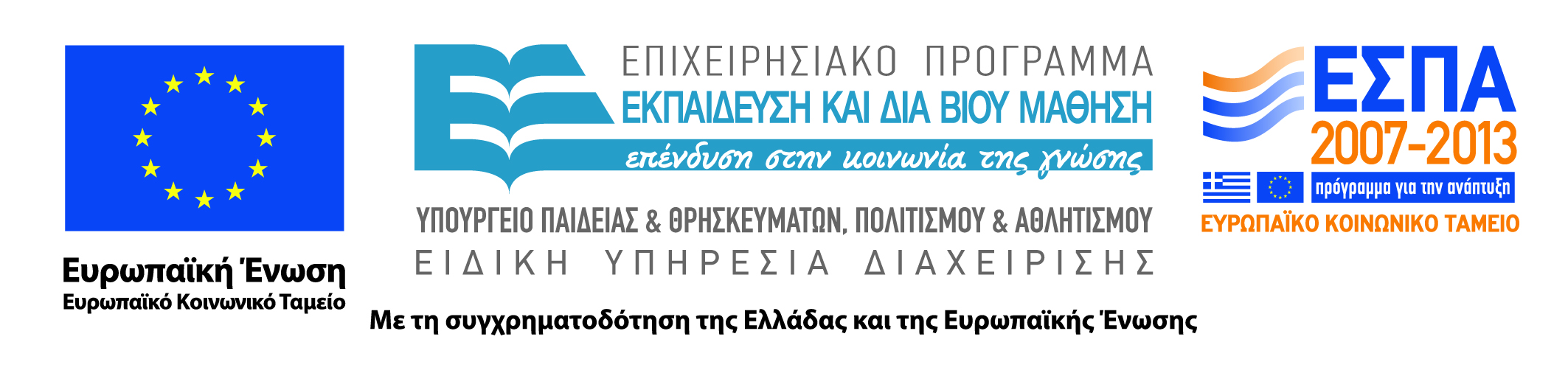 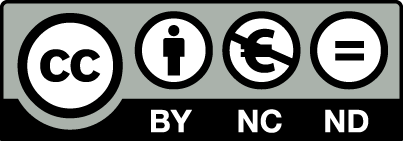 Κοινωνική Τάξη Θεωρητικές Προσεγγίσεις (1 από 2)
Μαρξισμός 
Πάλη 
Κριτήρια
Η σχέση με τα μέσα παραγωγής (αντικειμενικά) 
Η ταξική συνείδηση (υποκειμενικά)
Αποτέλεσμα
Μπουρζουαζία
Προλεταριάτο
24
Κοινωνική Τάξη Θεωρητικές Προσεγγίσεις (2 από 2)
Διαστρωμάτωση 
Κριτήρια (κατά το Weber)
Τάξη : οικονομική κατάσταση
Θέση: κύρος, γόητρο, αναγνώριση (ποιητές, άγιοι και ήρωες)
Εξουσία: ικανότητα να επιτυγχάνεις αυτό που θέλεις ανεξαρτήτως της αντίστασης από άλλους (αστυνόμος, υπουργός) 
Αποτέλεσμα
Ανώτερη (ελίτ, αριστοκρατία, ολιγαρχία & nouveau riche)
Μεσαία 
Κατώτερη (εργατική) τάξη
25
Κοινωνικές Τάξεις & Συμπεριφορά του Καταναλωτή
Δέσμη κοινωνικών θέσεων ή κοινωνικών στρωμάτων
Κριτήρια κατάταξης:
Μόρφωση 
Επάγγελμα 
Κύρος
Κοινωνική θέση
Πλούτος και Ισχύς
Προνόμια και Κτήση υλικών αγαθών
26
Διαστάσεις των Κοινωνικών Τάξεων
Οικονομική Θέση
Επάγγελμα 
Τύπος & Τοποθεσία Οικίας
Πλούτος
Μορφωτικά Προσόντα
Συμπεριφορικά Πρότυπα
Φιλοδοξίες
Ψυχαγωγικές Συνήθειες
Συμμετοχή στα Κοινά
Coleman (1983)
27
Ιεραρχία 5 Κοινωνικών Τάξεων
Ανώτερη
Ανώτερη – Μεσαία
Μεσαία 
Εργαζόμενη Τάξη
Κατώτερη
28
Ειδικά Θέματα
Μάθημα: Συμπεριφορά Καταναλωτή, Ενότητα # 5: Κουλτούρα & Κοινωνικές Τάξεις  
Διδάσκουσα: Άννα Ζαρκάδα, Τμήμα: Οργάνωση & Διοίκηση Επιχειρήσεων
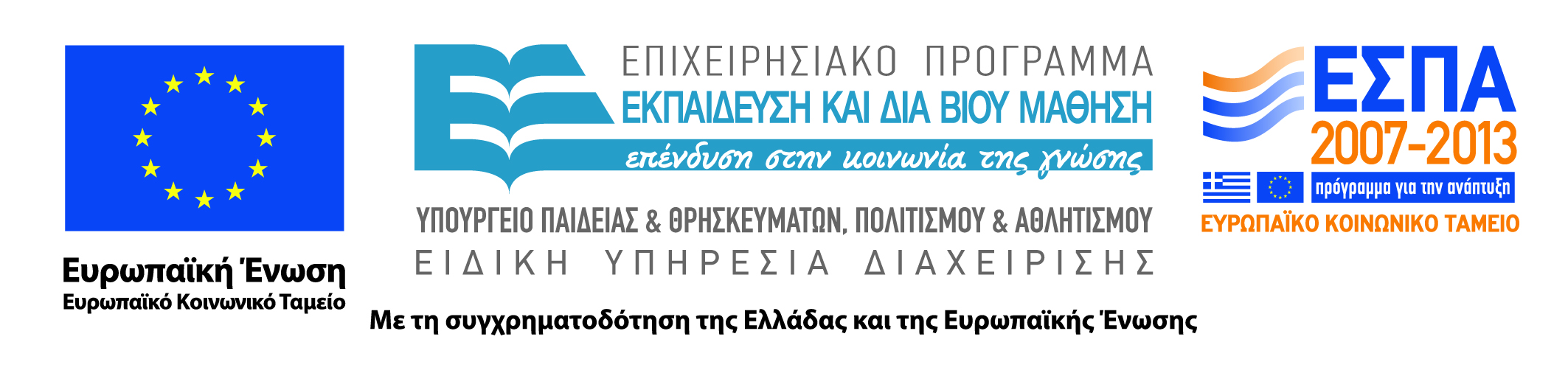 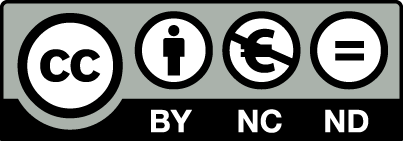 Το Κοινωνικό Κεφάλαιο
Κοινωνικό Κεφάλαιο
Οργανωτικές διασυνδέσεις και δίκτυα
Περιορισμένος και προστατευόμενος πόρος
Συμπεριφορά Καταναλωτή και Κοινωνικό Κεφάλαιο
Γκολφ ως μέσο ενίσχυσης του Κοινωνικού Κεφαλαίου
Οι λέσχες γκολφ εκτός από υψηλή συνδρομή απαιτούν και συστάσεις για το υποψήφιο μέλος.
30
Προϊόντα Σύμβολα Στάτους
Μάρκες Πολυτελείας (Luxury Brands)
Προσδίδουν στάτους
Εξυπηρετούν τις ανάγκες για:
Μισητή Διάκριση
Εμφανής Κατανάλωση
Διαφέρουν στο βαθμό επισήμανσης της μάρκας (brand signaling)
Μισητή Διάκριση (Invidious Distinction)
Κατανάλωση με στόχο την πρόκληση ζήλιας σε τρίτους με την επίδειξη δύναμης και πλούτου
Εμφανής Κατανάλωση (Conspicuous Consumption)
Παροχή εμφανών πειστηρίων για τη δυνατότητα αγοράς  προϊόντων πολυτελείας
31
Τυπολογία Επισήμανσης Στάτους (Status Signaling)
4 κατηγορίες καταναλωτών
Πατρίκιος (patrician)
Υψηλός Πλούτος – Χαμηλή Ανάγκη για στάτους
Νεόπλουτος (parvenu)
Υψηλός Πλούτος – Υψηλή Ανάγκη για στάτους
Προλετάριος (proletarian)
Χαμηλός Πλούτος – Χαμηλή Ανάγκη για στάτους
Φιγουρατζής (poseur)
Χαμηλός Πλούτος – Υψηλή Ανάγκη για στάτους
(Hanes, Nunes & Dreza, 2010)
32
Κοινωνικές Τάξεις στην Παραδοσιακή Έρευνα Αγοράς
Δημογραφικά Στοιχεία
Στην παραδοσιακή έρευνα μπορούν να αντληθούν πληροφορίες για την κοινωνική τάξη μέσα από τις ερωτήσεις που αφορούν στα δημογραφικά στοιχεία
33
Κοινωνικές Τάξεις & Σύγχρονη Έρευνα
Στη σύγχρονη έρευνα στοιχεία για την κοινωνική τάξη αντλούνται από το ψηφιακό αποτύπωμα του καταναλωτή:
Cookies
Σελίδες Κοινωνικής Δικτύωσης
Facebook, Instagram 
Λογαριασμοί σε ηλεκτρονικά καταστήματα
Amazon, E-bay
34
Εξόρυξη Δεδομένων (Data Mining)
Διαδικασία:
Καθαρισμός Δεδομένων
Αποθήκη δεδομένων
Σχετικά Δεδομένα
Εξόρυξη Δεδομένων
Αποτίμηση & Αναπαράσταση

Νανόπουλος & Μανωλόπουλος
35
Τέλος Ενότητας # 5
Μάθημα: Συμπεριφορά Καταναλωτή, 
Ενότητα # 5: Κουλτούρα & Κοινωνικές Τάξεις  
Διδάσκουσα: Άννα Ζαρκάδα
Τμήμα: Οργάνωση & Διοίκηση Επιχειρήσεων
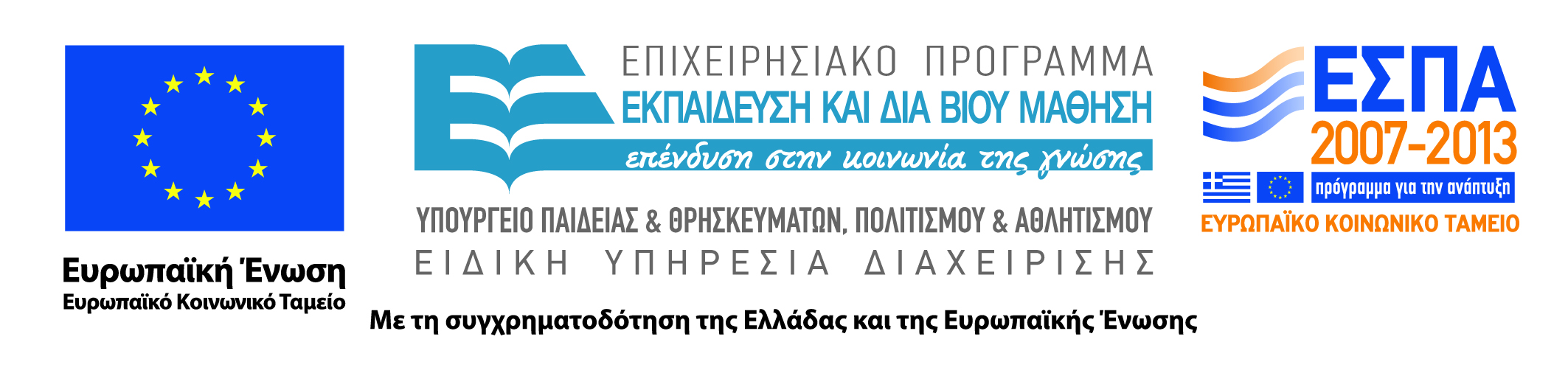 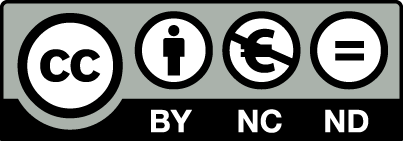